СЛУЖБОВЫЯ ЧАСЦІНЫ МОВЫ і ВЫКЛІЧНІК
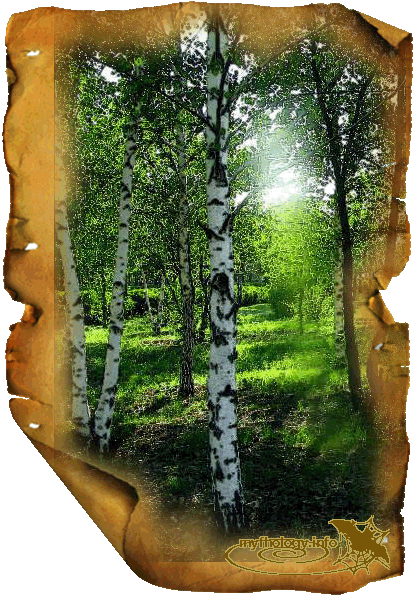 ЛЕКЦЫЯ-ПРЭЗЕНТАЦЫЯ 
па БЕЛАРУСКАЙ МОВЕ
для слухачоў 
падрыхтоўчага аддзялення 
і падрыхтоўчых курсаў

Складальнік  – 
дацэнт кафедры давузаўскай падрыхтоўкі і прафарыентацыі 
С.В. Чайкова
П    л   а   н 1.   Прыназоўнік:а) ужыванне прыназоўнікаў са склонамі; б) правапіс прыназоўнікаў;в) некаторыя асаблівасці правапісу прыназоўнікаў;г) некаторыя асаблівасці ўжывання прыназоўнікаў.2.  Злучнік. 3. Часціцы.4. Выклічнік і гукапераймальныя словы.
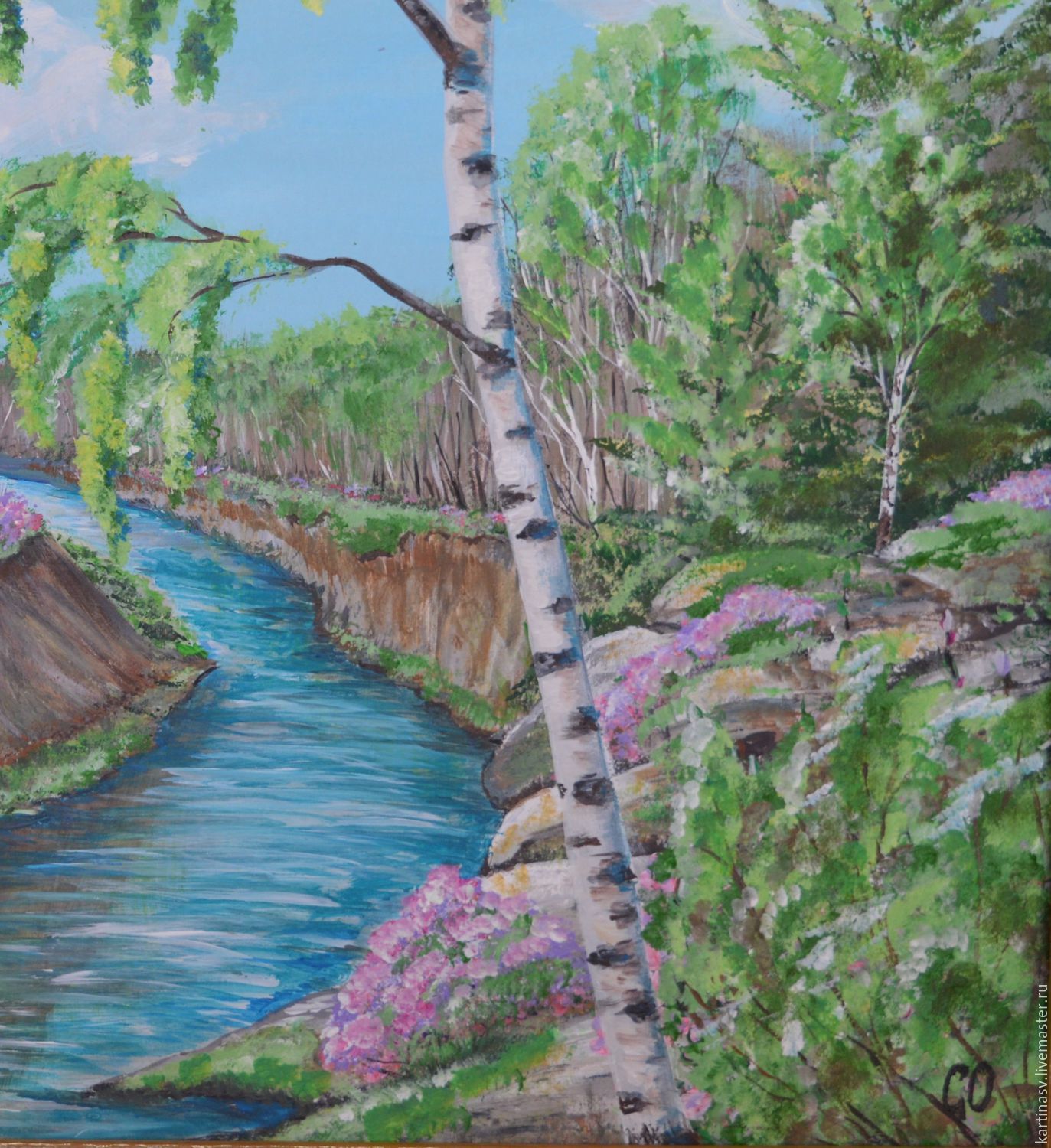 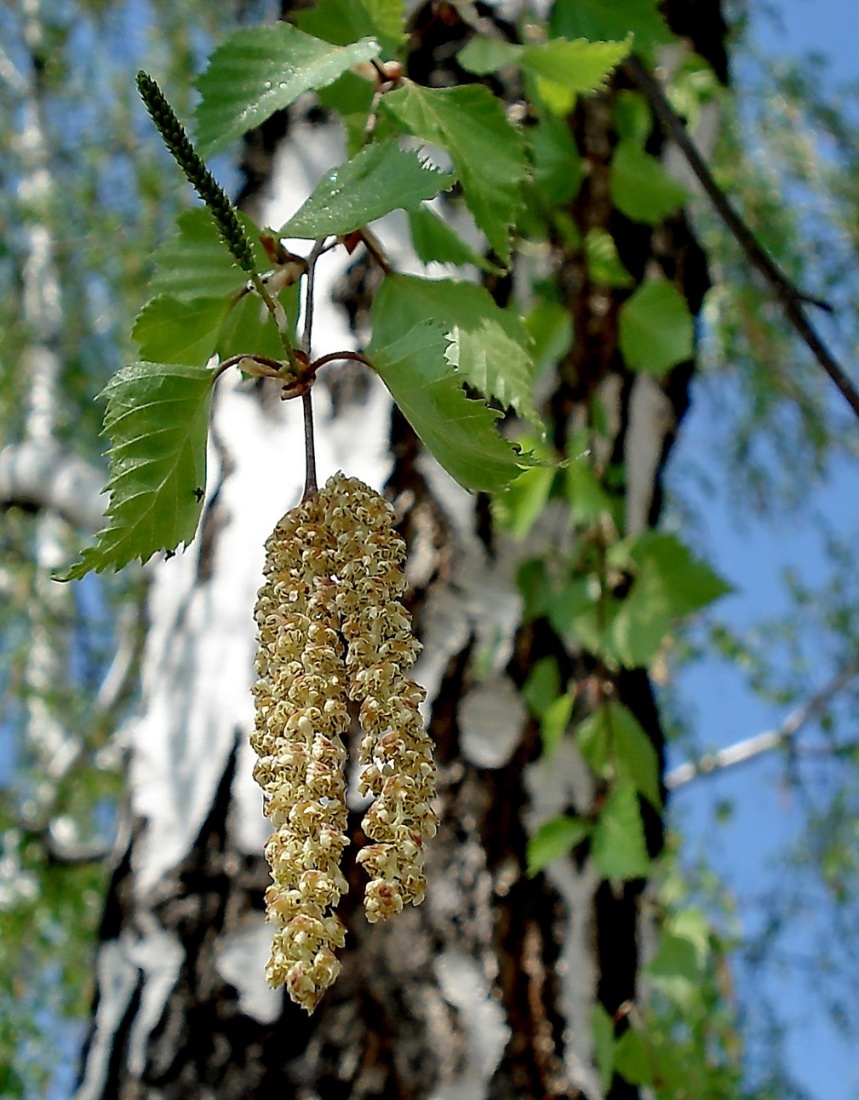 1 б) Правапіс прыназоўнікаў
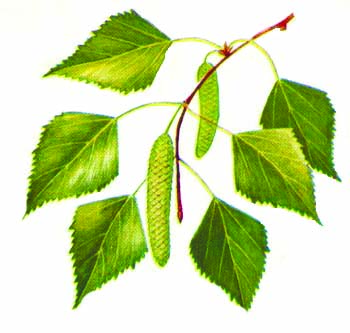 1 в) Некаторыя  асаблівасці ПРАВАПІСУ  ПРЫНАЗОЎНІКАЎ
1) у + ў...  = ва ў...:  ва ўніверсіцэце, ва ўніверсаме, ва ўсіх

2)        …з + зычны...                          са збана
      з + …с + зычны…      =   са          са стога
            …ж + зычны...                        са жменю
            …ш + зычны...                        са школы

3) аб                                              аба:  аба мне
    перад        + мне     =              перада: перад мной
    над                                            нада: нада мной
    пад                                            пада: пада мной
1 г) НЕКАТОРЫЯ АСАБЛІВАСЦІ ЎЖЫВАННЯ ПРЫНАЗОЎНІКАЎ
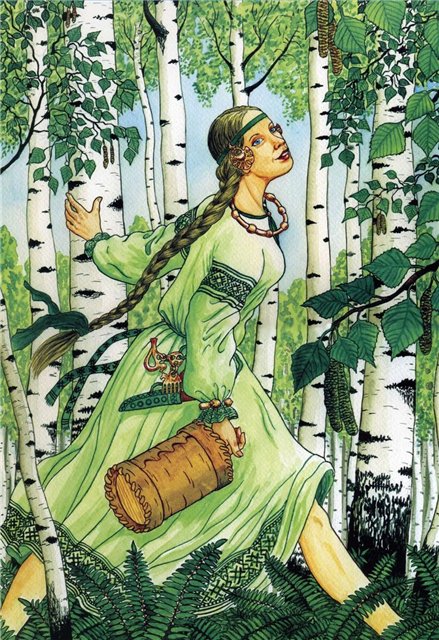 1 г) НЕКАТОРЫЯ АСАБЛІВАСЦІ ЎЖЫВАННЯ ПРЫНАЗОЎНІКАЎ (працяг)
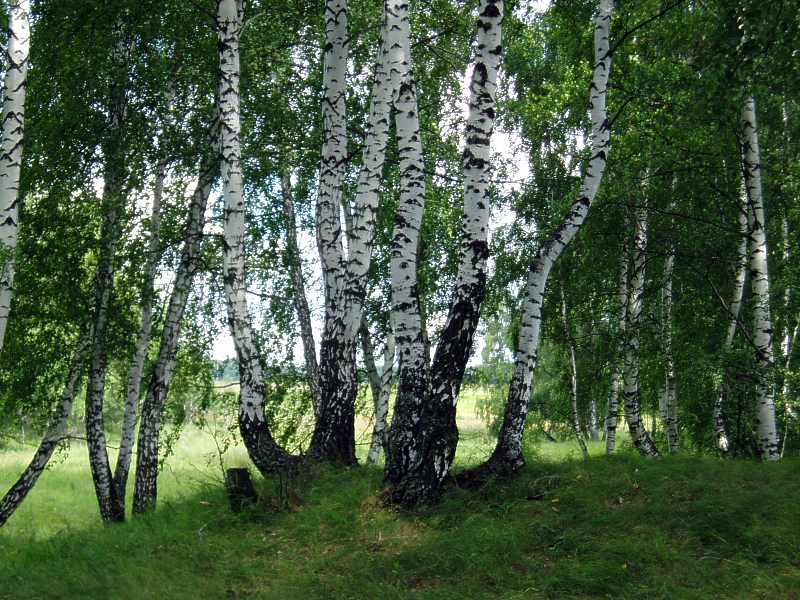 1 г) НЕКАТОРЫЯ АСАБЛІВАСЦІ ЎЖЫВАННЯ ПРЫНАЗОЎНІКАЎ (працяг)
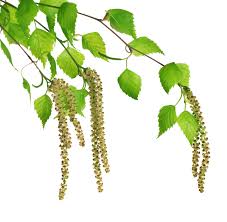 1 г) НЕКАТОРЫЯ АСАБЛІВАСЦІ ЎЖЫВАННЯ ПРЫНАЗОЎНІКАЎ (працяг)
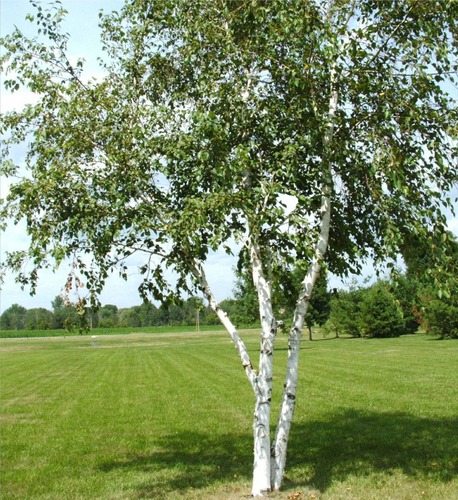 1 г) НЕКАТОРЫЯ АСАБЛІВАСЦІ ЎЖЫВАННЯ ПРЫНАЗОЎНІКАЎ (працяг)
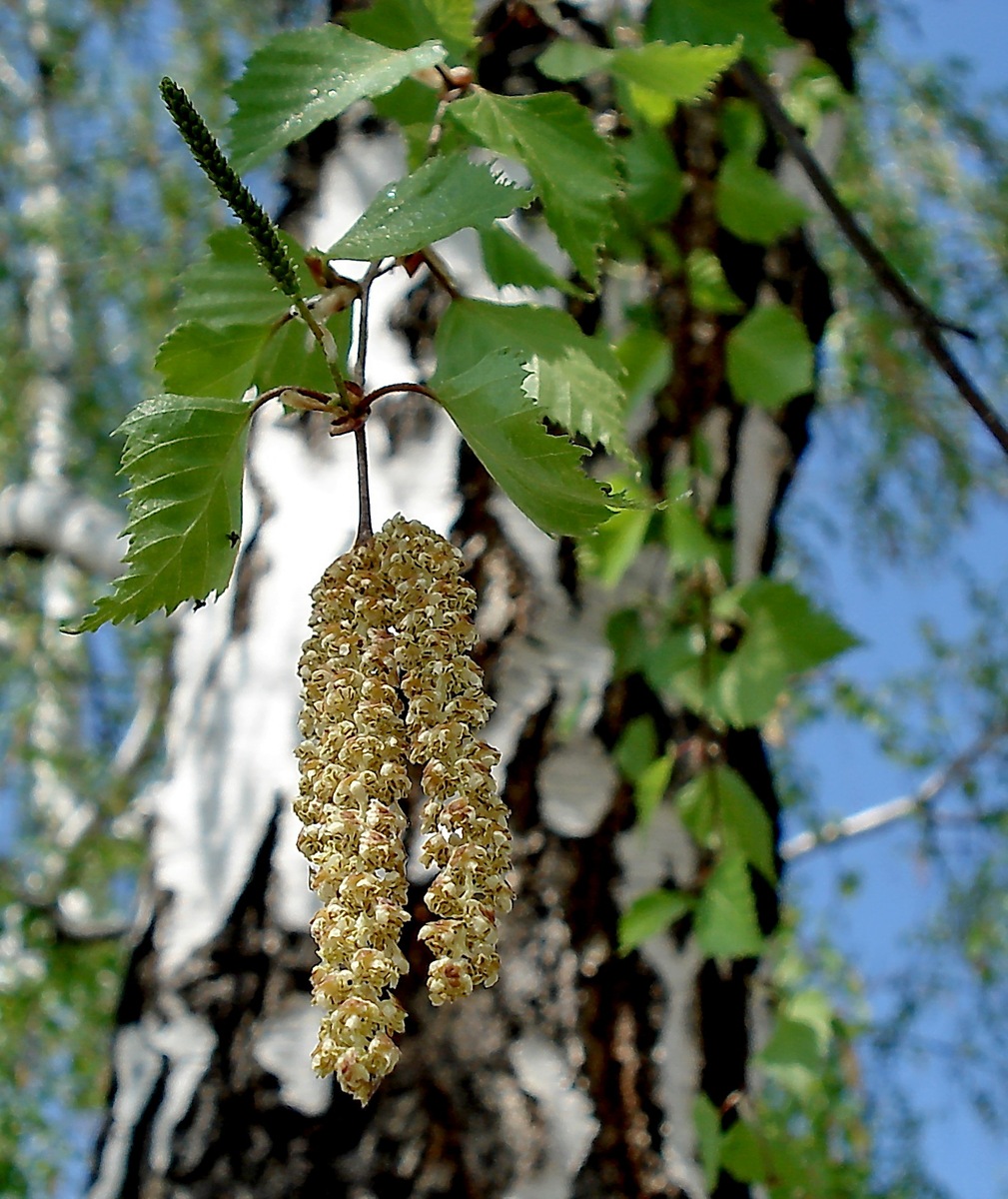 2 а) ЗЛУЧНІКІ  (паводле значэння)
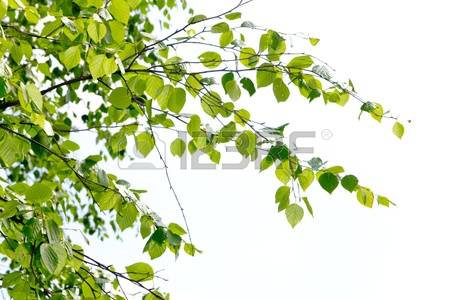 3 . П р а в а п і с   ч а с ц і ц
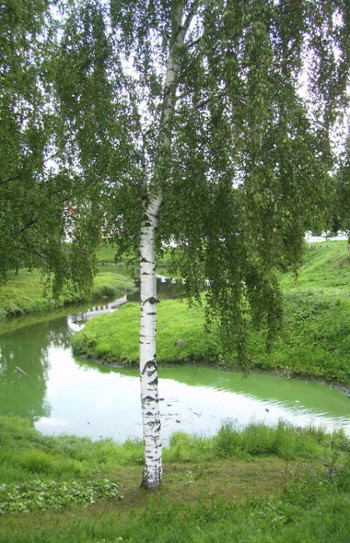 4.  П р а в а п і с   в ы к л і ч н і к а ў і  г у к а п е р а й м а л ь н ы х  с л о ў
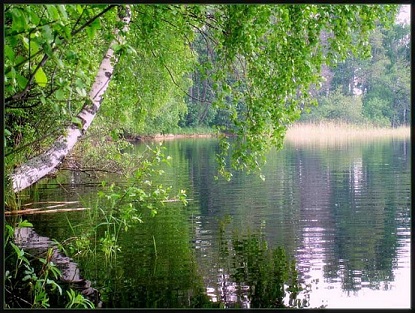 Дзякуй за ўвагу
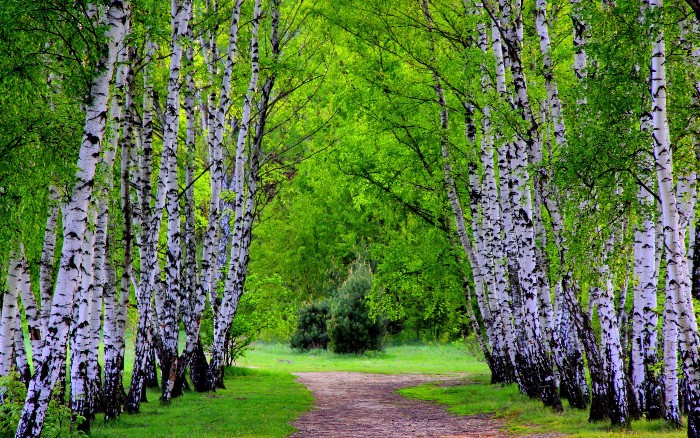